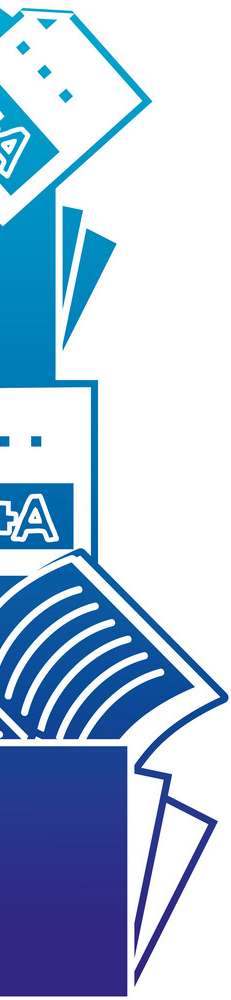 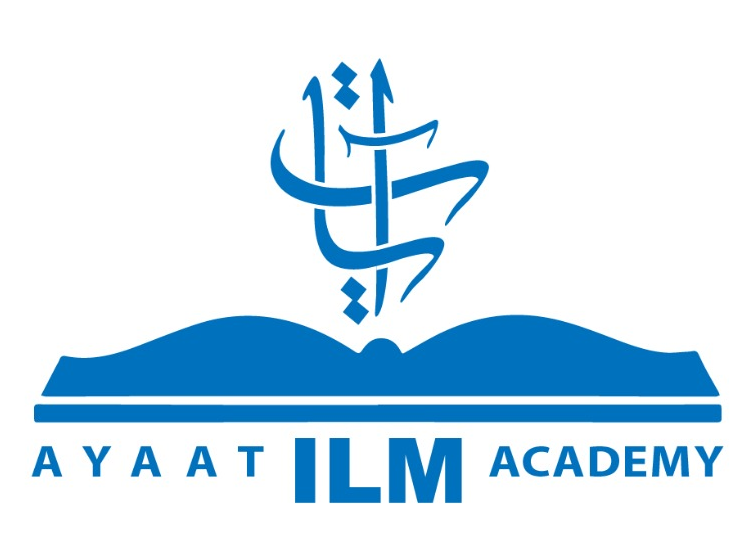 المحاضرة (12)
سورة  القيامة
أكاديمية آيات للعلوم الإسلامية
مقدمة
غريب الألفاظ
من مقاصد السورة
من فوائد السورة
أكاديمية آيات للعلوم الإسلامية      www.ayaatacademy.ca
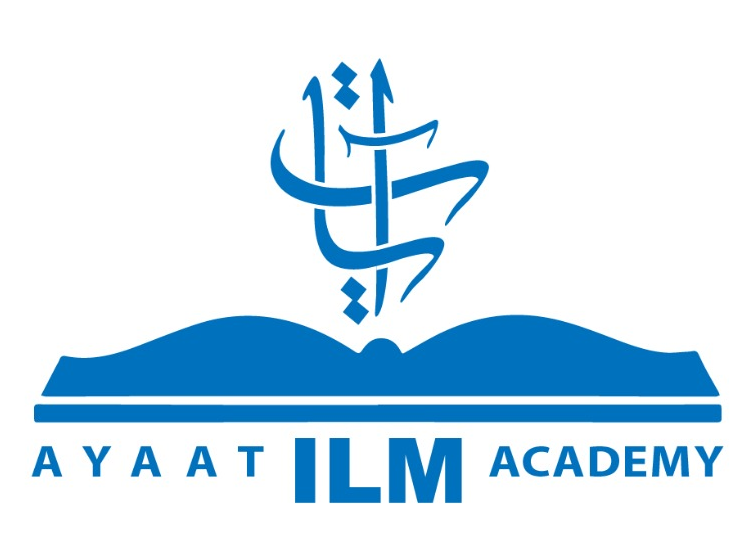 سورة  القيامة
أكاديمية آيات للعلوم الإسلامية
مقدمة
قوله -U-: ﴿أَيَحْسَبُ الإِنْسَانُ أَلَّنْ نَجْمَعَ عِظَامَهُ﴾؟ نزلت فِيْ عَدِيّ بن رَبيعةَ، وذلك: أَنَّهُ أتَى النبيَّ -ﷺ- فَقَالَ: حدثِّني عَنْ يومِ القيامة متى يكونُ؟ وكيف أمرُها وحالها؟ فأخبره النبيُّ -ﷺ- بذلك، فقال: لو عاينت ذَلِكَ اليومَ لَمْ أصدقْك يا محمدُ، ولم أُومِن بِهِ، أوَ يَجْمَعُ الله هَذِهِ العظامَ؟! فأنزل الله تعالى هذه الآية.
أكاديمية آيات للعلوم الإسلامية      www.ayaatacademy.ca
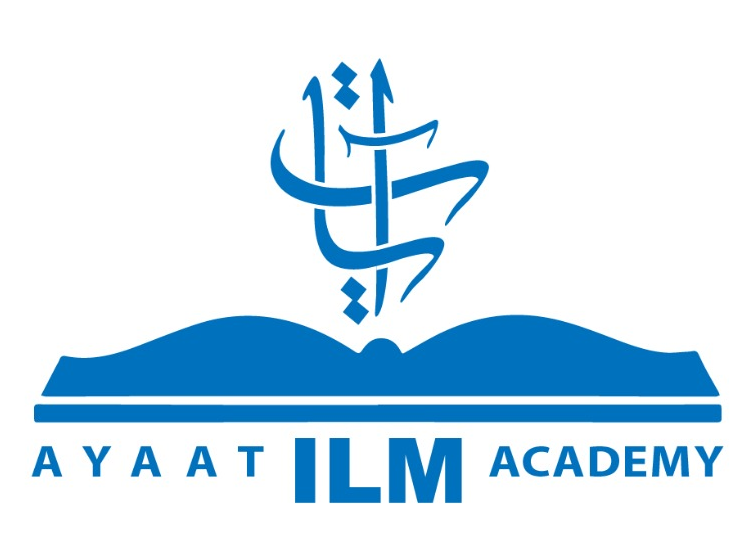 سورة  القيامة
أكاديمية آيات للعلوم الإسلامية
غريب الألفاظ
﴿النَّفْسِ اللَّوَّامَةِ﴾: التي تَلُومُ صَاحِبَهَا		﴿نُّسَوِّيَ بَنَانَهُ﴾: أَصَابِعُ يَدَيْهِ وَرِجْلَيْهِ
﴿لِيَفْجُرَ أَمَامَهُ﴾: يُكَذِّب بما أَمَامَهُ من الحسابِ	﴿بَرِقَ الْبَصَرُ﴾: شَخُصَ وَتَحَيَّرَ
﴿خَسَفَ الْقَمَرُ﴾: أَظْلَمَ نُورُهُ وَذَهَبَ ضَوْؤُهُ 	﴿وَجُمِعَ الشَّمْسُ وَالْقَمَرُ﴾: كُوِّرَا وَذَهَبَ بِهِمَا مَعًا. 
﴿لَا وَزَرَ﴾: لا مَلْجَأَ ولا مَخْبَأَ			﴿عَلَى نَفْسِهِ بَصِيرَةٌ﴾: شَاهِدٌ وَحُجَّةٌ عَلَى نَفْسِهِ 
﴿نَاضِرَةٌ﴾: مُشْرِقَةٌ وَحَسَنَةٌ. 			﴿بَاسِرَةٌ﴾: عَابِسَةٌ مُقَطِّبَةٌ		
﴿فَاقِرَةٌ﴾: الفَاقِرَة: الداهيةُ العظيمةُ والأمرُ الشديدُ. ﴿بَلَغَتِ التَّرَاقِيَ﴾: العِظَامُ المكتنفةُ لِنُقْرَةِ النَّحْرِ 
﴿مَنْ رَاقٍ﴾: مَنْ يَرْقَى بِرُوحِهِ: مَلَائِكَةُ الرَّحْمَةِ أَمْ مَلَائِكَةُ العَذَابِ؟، أو من يرقيه؟	
﴿وَالْتَفَّتِ السَّاقُ بِالسَّاقِ﴾: اجْتَمَعَتِ الشَّدَائِدُ وَالْتَفَّتْ ﴿يَتَمَطَّى﴾: يَتَبَخْتَرُ في مِشْيَتِهِ	
﴿أَوْلَى لَكَ فَأَوْلَى﴾: هَذَا أُسْلُوبُ تَهْدِيدٍ وَوَعِيدٍ. ﴿سُدًى﴾: مُهْمَلًا لا يُؤْمَرُ ولا يُنْهَى
أكاديمية آيات للعلوم الإسلامية      www.ayaatacademy.ca
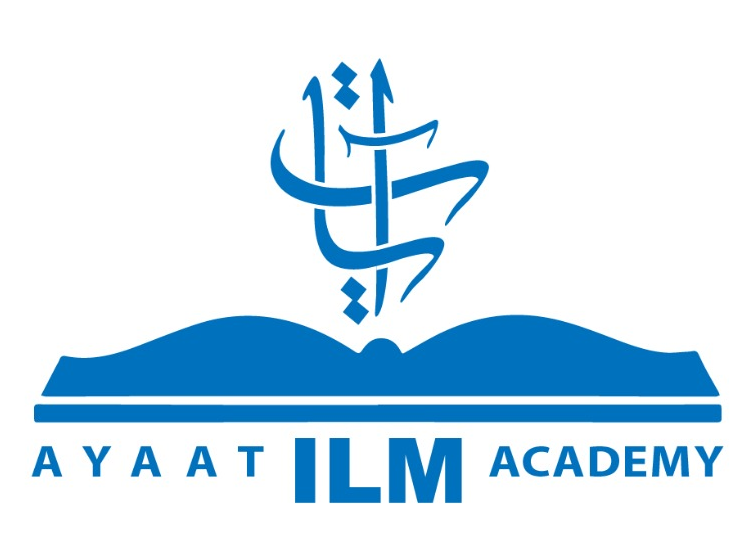 سورة   القيامة
أكاديمية آيات للعلوم الإسلامية
من مقاصد السورة:
إظهار قدرة الله على جمع خلق الإنسان وبعثه.
من فوائد الآيات:
مشيئة العبد مُقَيَّدة بمشيئة الله.
حرص رسول الله -ﷺ- على حفظ ما يوحى إليه من القرآن.
تكفّل اللهَ لرسوله -ﷺ- بجمعه في صدره وحفظه كاملًا فلا ينسى منه شيئًا.
أكاديمية آيات للعلوم الإسلامية      www.ayaatacademy.ca